BARIUM SWALLOW
DR. NILESH PANDIT
ASST PROF
DR PURNACHANDRA LAMGHARE
PROFESSOR
Fluoroscopic imaging of the esophagus.
Evaluation of swallowing.
Also imaging of the oropharynx and of stomach to some extent.
Using Barium sulphate preparations.
SWALLOWING
Deglutition.
Passage of bolus from oral cavity to stomach via pharynx and esophagus.
Protection of airway.
Inhibition of air entry into the stomach.
Three phases – oral, pharyngeal, esophageal.
Esophageal phase – primary, secondary, tertiary waves.
[Speaker Notes: Oral preparatory phase – chewing and mixing with saliva. Bolus formation. Oral phase proper. Laryngeal elevation. Esophageal stage – 10 -15 sec.]
TECHNIQUE
INDICATIONS
CONTRAINDICATIONS
MODIFICATIONS
ESOPHAGUS
25-40 cm long with a diameter of 1-2 cm.
Four layers.
Three parts – 
Cervical.
Thoracic.
Abdominal. 
Two sphincters – 
Upper – cricopharyngeus.
Lower – vestibule. 
Three normal constrictions – 
Cervical – cricoid cartilage.
Thoracic – aortic arch.
Abdominal – diaphragmatic hiatus.
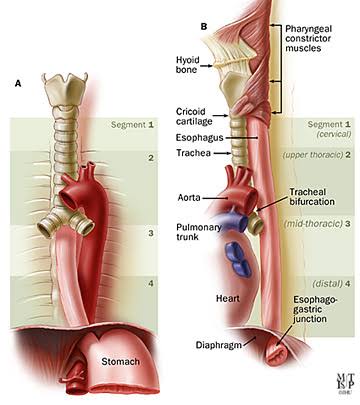 SPHINCTERS
Upper esophageal – 
Cricopharyngeal muscle.
C5-C6 level
Relaxes with bolus

Lower esophageal – 
Distal 2-4 cm high pressure zone – vestibule.
Prevents GER.
Can be mistaken for hiatal hernia.
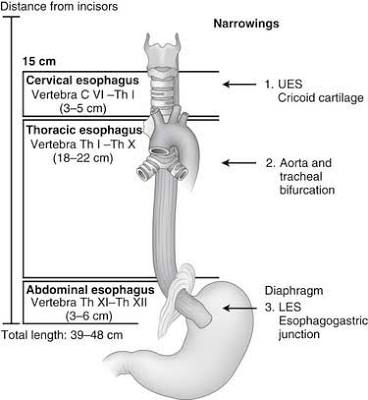 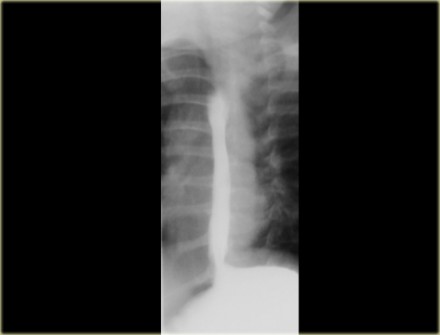 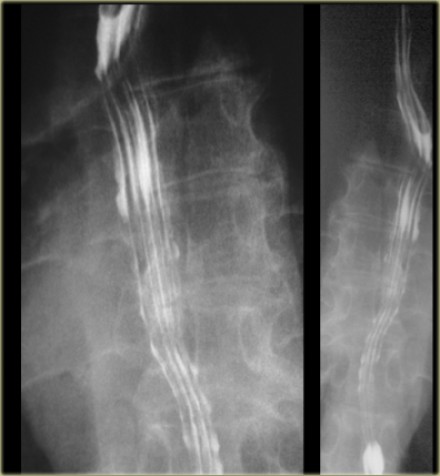 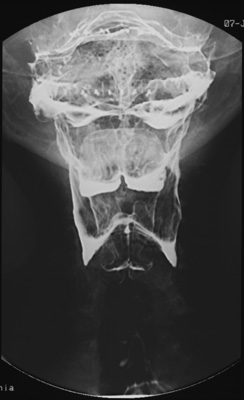 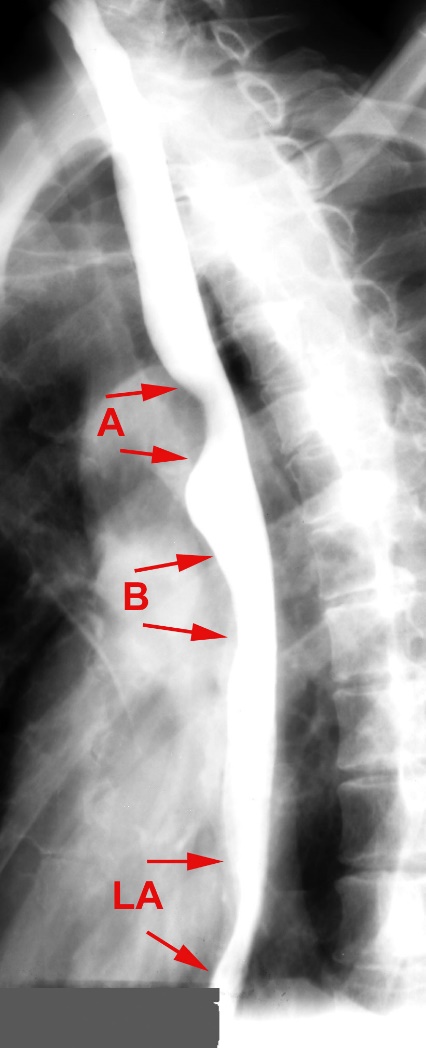 PERISTALSIS
Primary –
Propels bolus.
Secondary –
Propels remaining food.
Tertiary –
Non propulsive.
Abnormal.
Diffuse esophageal spasm –
Intermittent contraction of mid & distal part.
Cork screw appearance.
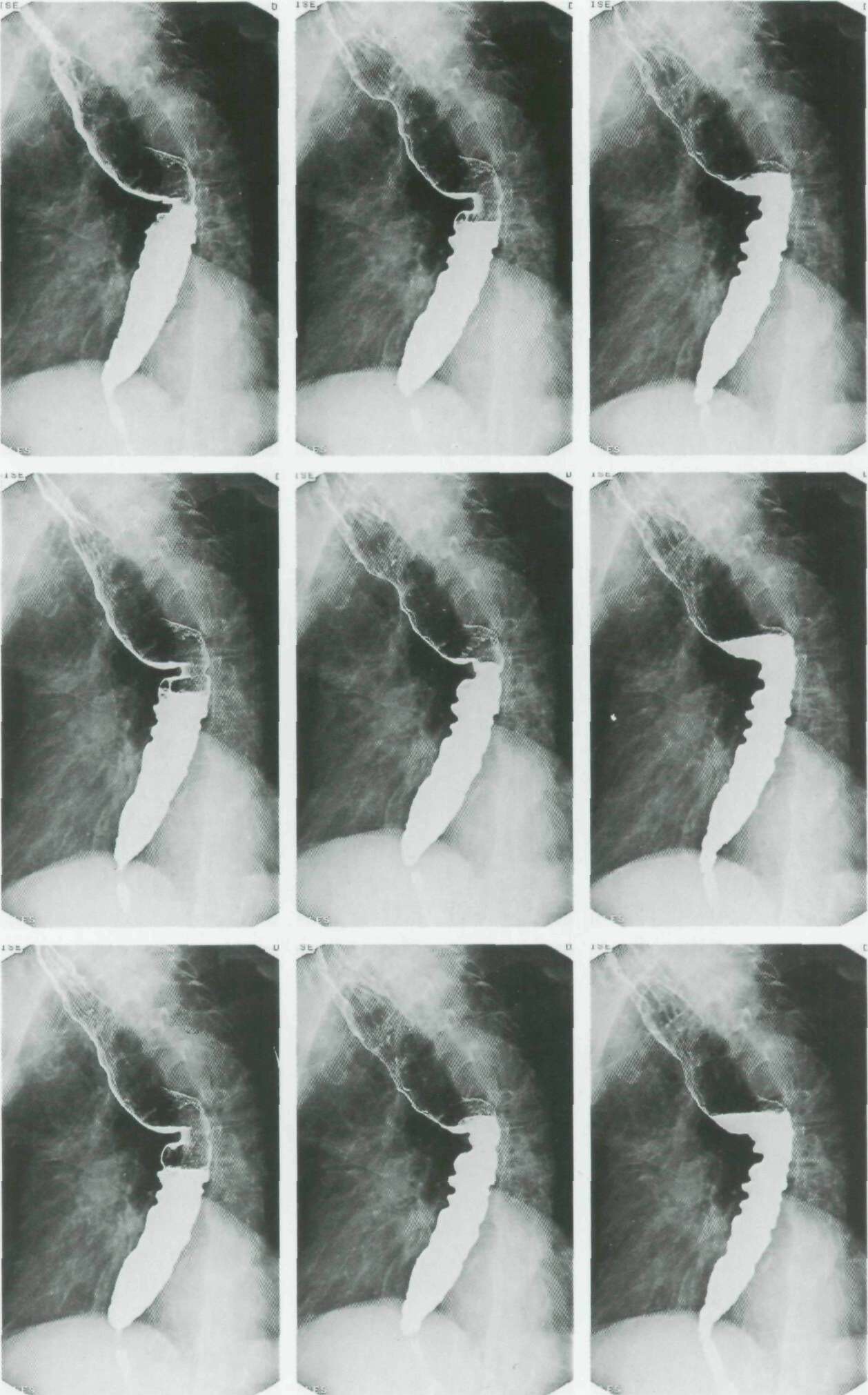 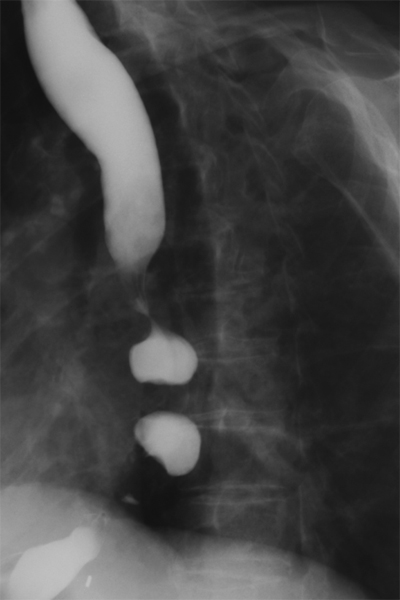 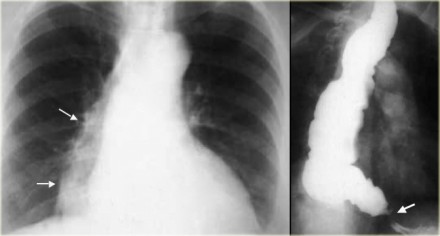 ACHALASIA
Impaired relaxation of LES.
Gradually progressive dysphagia for both solid & liquids.
Chest pain, regurgitation.
Abnormal opacity with air fluid levels in mediastinum.
Bird beak sign, smooth tapering.
Pooling/stasis of barium in esophagus.
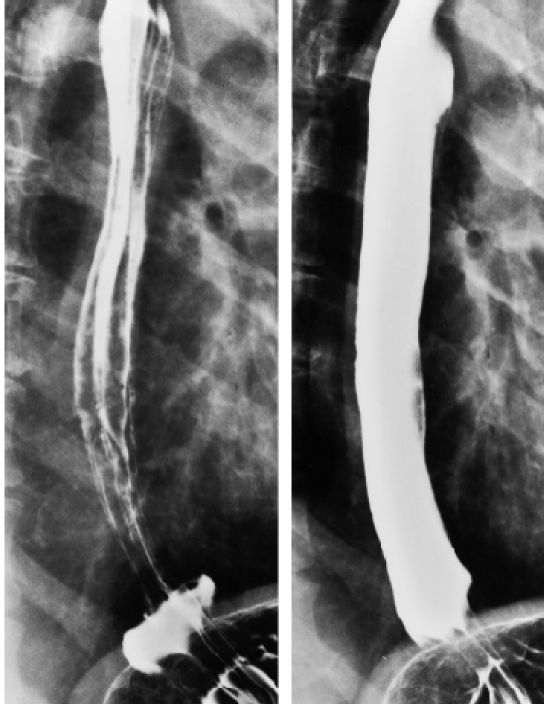 REFLUX ESOPHAGITIS
Most common inflammatory disease.
Reflux of gastric content due to dysfunction of LES.
h/o of episodic heartburn & regurgitation, worsening on lying down.
Double contrast esophagography.
Abnormal motility, mucosal nodularity, ulceration, thickened folds, scarring/ stricture.
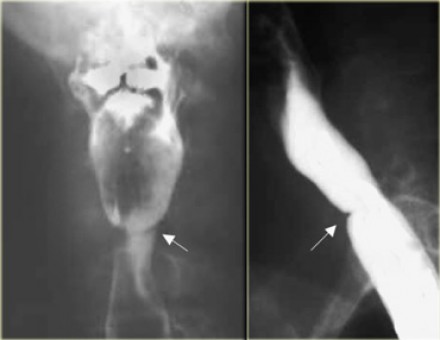 WEB – 
Hypopharynx & proximal esophagus.
Majority from anterior wall.
Symptomatic if lumen obstruction by 50%.
Plummer-Vinson syndrome.
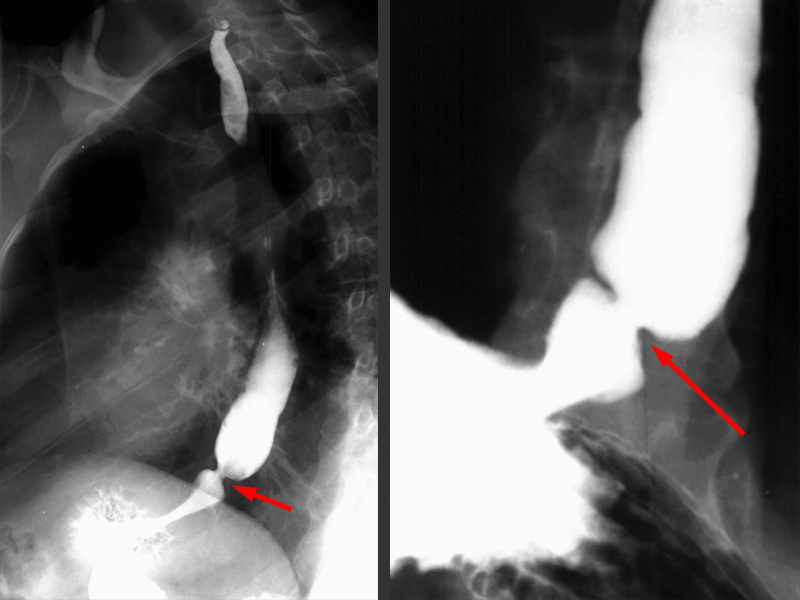 SCHATZKI RINGS – 
Lower esophageal ring.
Stenotic ring that causes dysphagia.
C.C. – episodes of severe chest pain, uncomfortable sensation in lower chest. 
Ba swallow – thin, 2- 4 mm in height, luminal opening of less than 13 mm diameter.
DIVERTICULUM
Pulsion – Mucosa & submucosa herniating through muscular layer.

Traction – All three layers.
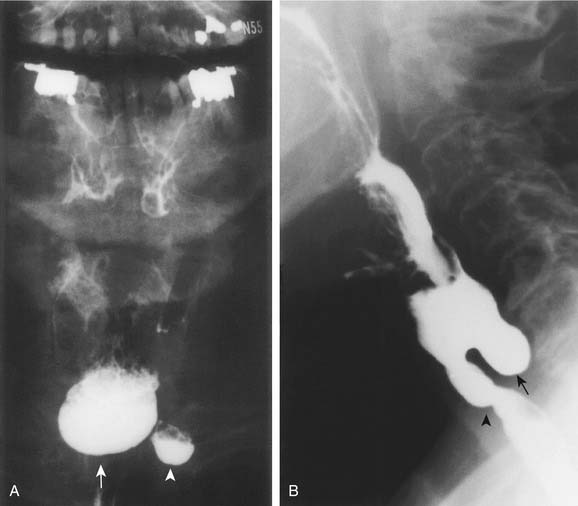 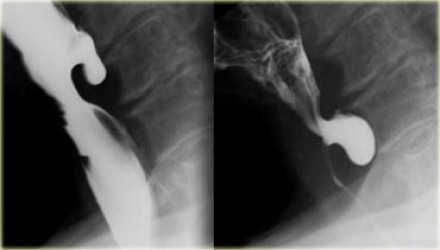 ZENKER’S DIVERTICULUM
Posterior hypopharyngeal diverticulum.
Pulsion type.
Through area of weakness between horizontal and oblique components of cricopharyngeus – Killian’s dehiscence.
Dysphagia, regurgitation of undigested food, hoarseness, halitosis, neck mass.
Air – fluid level in neck.
Posterior, midline bulge above cricopharyngeus.
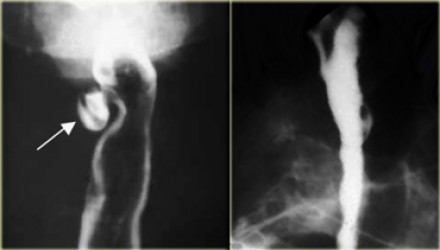 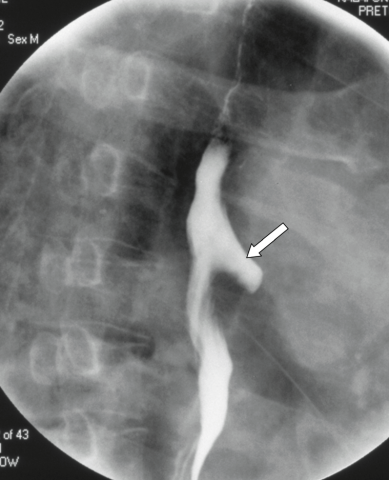 KILLIAN-JAMIESON DIVERTICULUM – 
Pulsion type.
Below the cricophyaryngeus.
Lateral.

EPIPHRENIC DIVERTICULUM – 
Pulsion type.

AORTOPULMONARY WINDOW DIVERTICULUM – 
Traction diverticulum. 
Granulomatous disease.
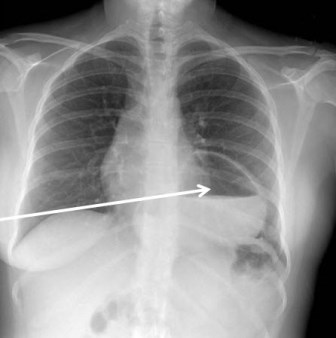 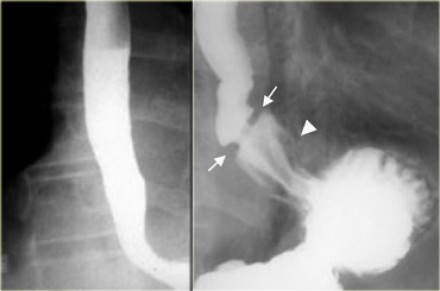 HIATUS HERNIA
Sliding – 
GE junction >2cm above hiatus.
>95 % 
Paraesophageal – 
Fundus herniates through hiatus.
GE junction normal.
Mixed –
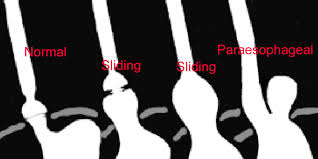 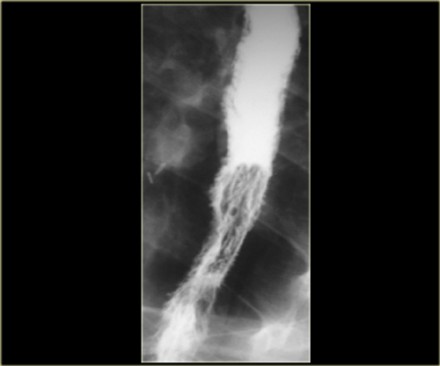 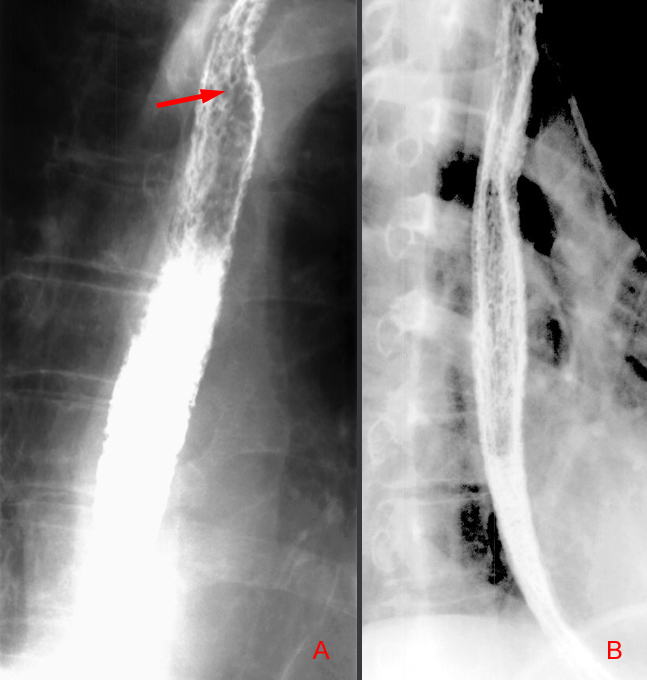 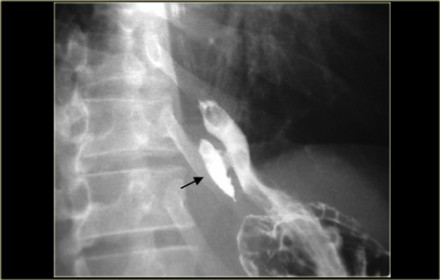 ESOPHAGITIS
CANDIDA
Double contrast study
Longitudinally oriented Small plaques.
Fine granular appearance secondary to mucosal edema & inflammation.

HERPES – 
Severe substernal chest pain during swallowing.
Discrete, superficial ulcers in midesophagus without plaques.

CMV 
Giant ulcers.
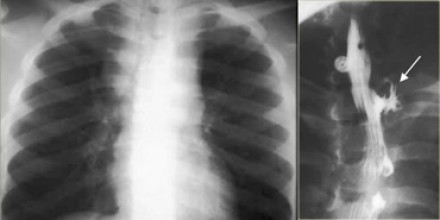 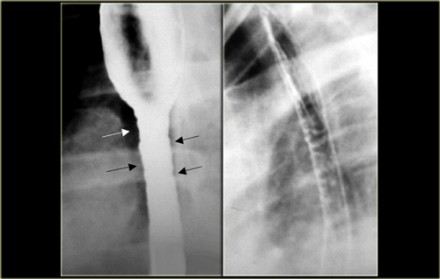 TB
Direct extension from adjacent lesions.
Sinus tracts.
Ulcers.

EOSINOPHILIC
h/o allergies. 
Dysphagia.
Diffuse narrowing, strictures, corrugated margins.
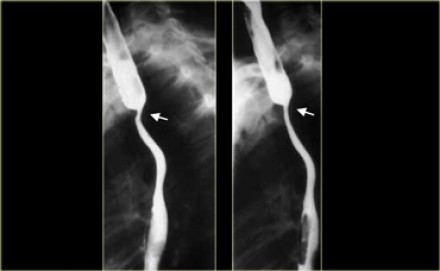 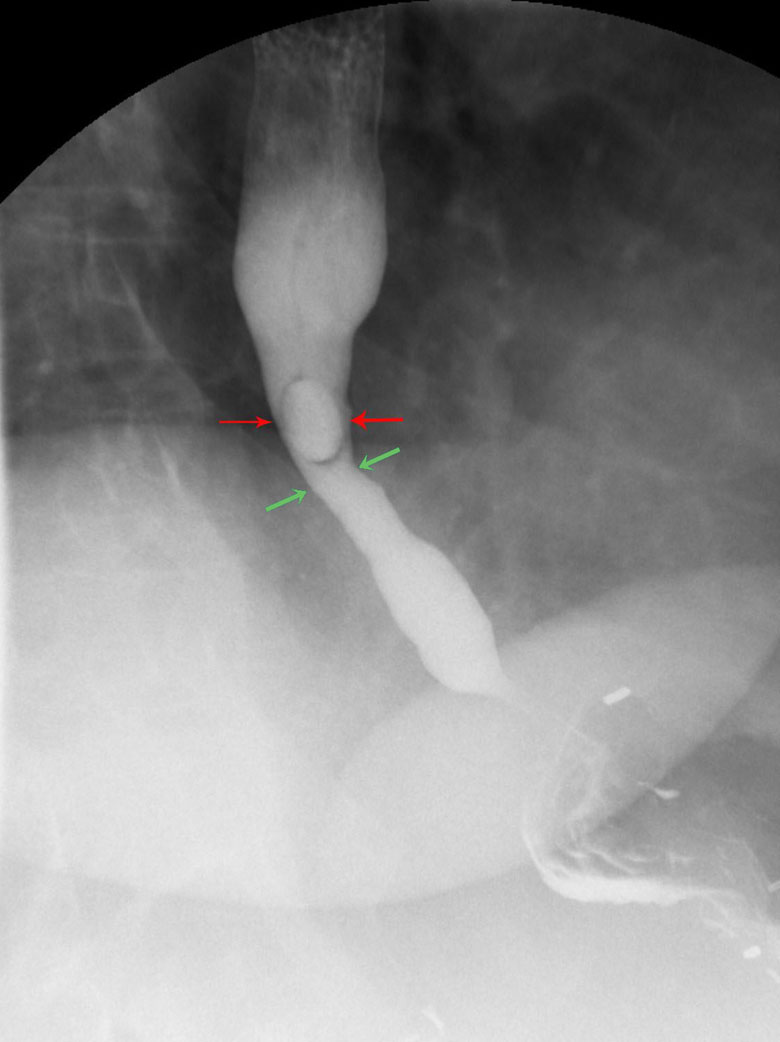 STRICTURES
Reflux esophagitis.
Barrett’s esophagus.
Corrosive poisoning.
Esophagitis.
Radiotherapy.
Benign pemphigoid.
GVHD.
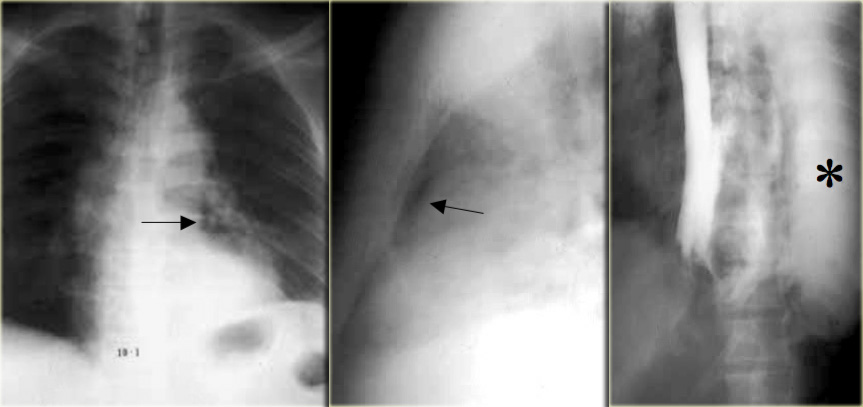 BOERHAAVE SYNDROME
Rupture of wall – distal left  posterolateral 1-4 cm, transmural/ full thickness tear.
Water soluble contrast.
Excessive vomiting in eating disorder, alcoholic binge, excessive coughing, trauma.
Pneumomediastinum.
Left pleural effusion.
Left pneumonthorax.
Extravasation of contrast material.
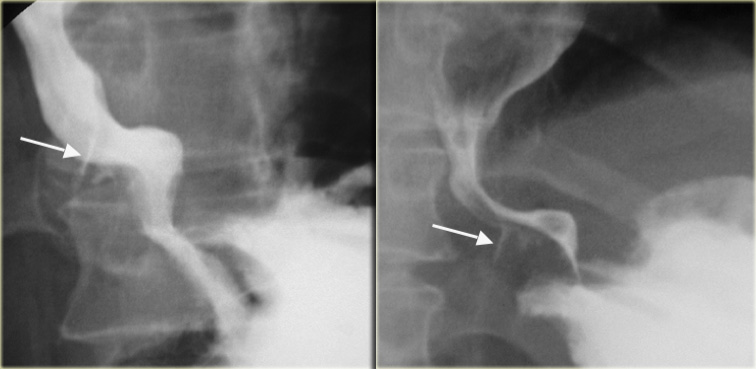 MALLORY-WEISS TEAR
Sudden increase in intra esophageal pressure.
Prolonged forceful vomiting.
Linear mucosal laceration.
Partial thickness tear of mucous membrane.
Hematemesis.
Diagnosis always by endoscopy.
Linear 1-4 cm  longitudinal collection in distal esophagus.
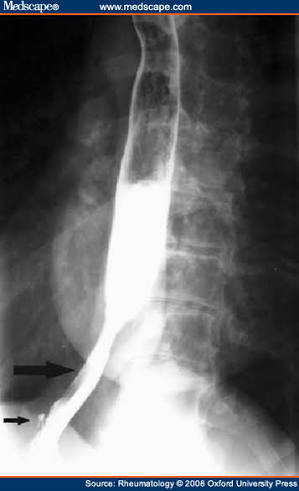 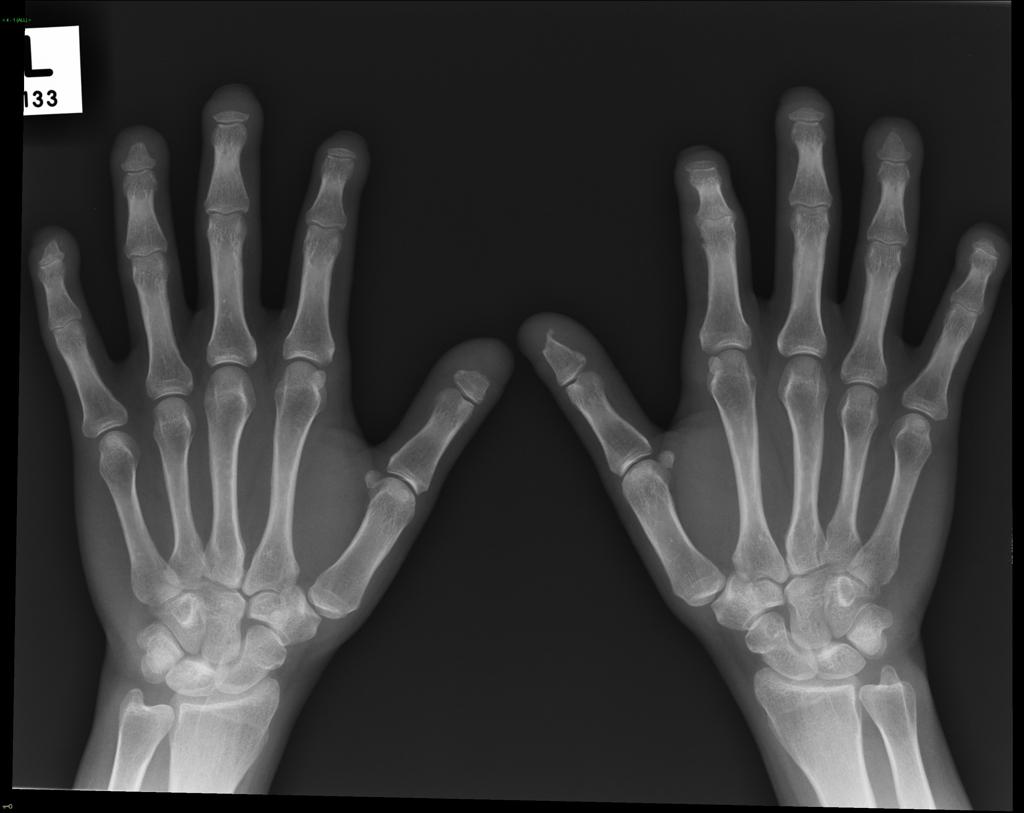 SCLERODERMA
Collagen vascular disease.
Diffuse fibrosis.
75-85 % with esophageal involvement.
Aperistalsis due to disruption of smooth muscles including LES.
Dilatation with dysmotility of distal esophagus.
Apparent shortening due to fibrosis.
GER due to dysfunction of sphincter.
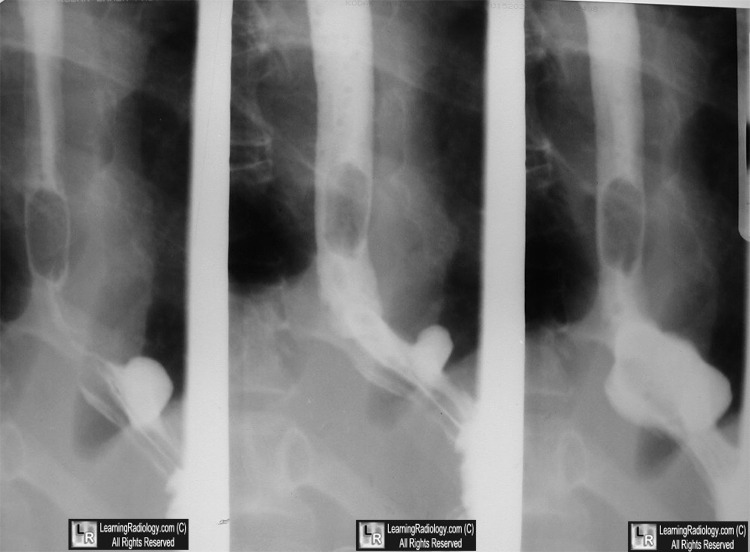 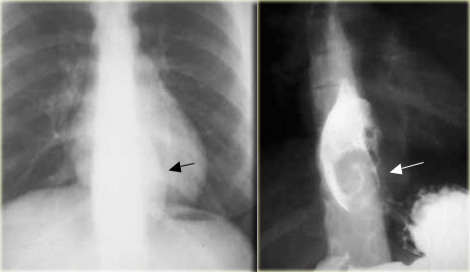 LEIOMYOMA
Most common benign esophageal neoplasm (50%).
Slowly progressive, often large but nonobstructive, calcified.
Distal third – 60 %
Asymptomatic, intermittent dysphagia, substernal pain.
Soft tissue mass in posterior mediastinum, punctate areas of calcification.
Smooth submucosal masses, round or ovoid filling defects, obtuse angle with esophageal wall. 
At GE junction, can involve cardia & fundus, causes severe dysphagia.
A calcified esophageal mass
Is almost always 
leiomyoma
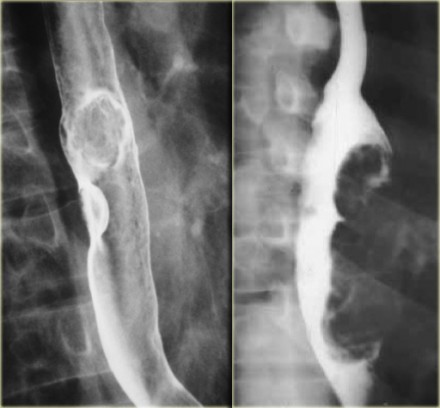 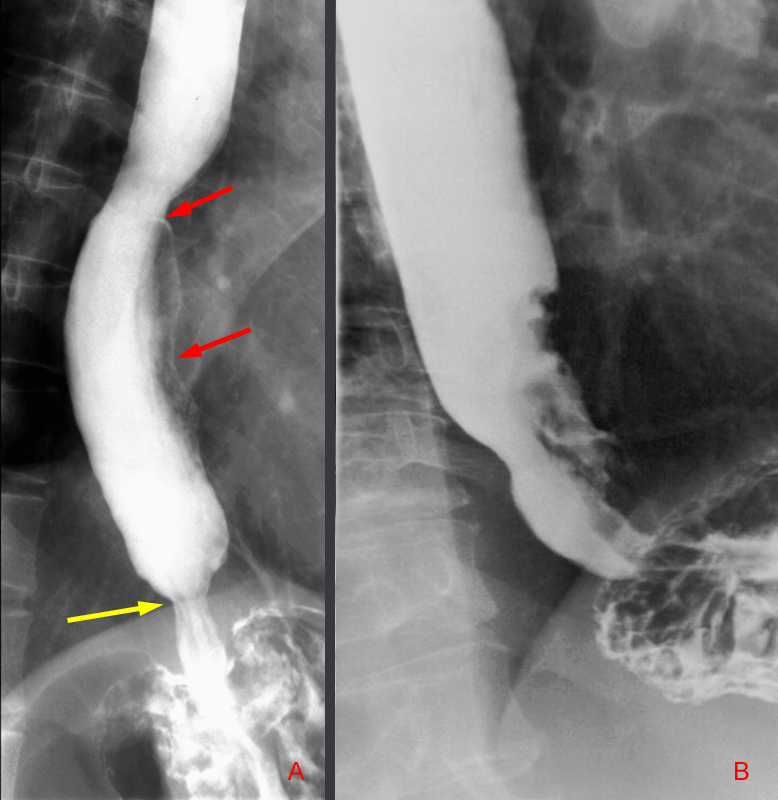 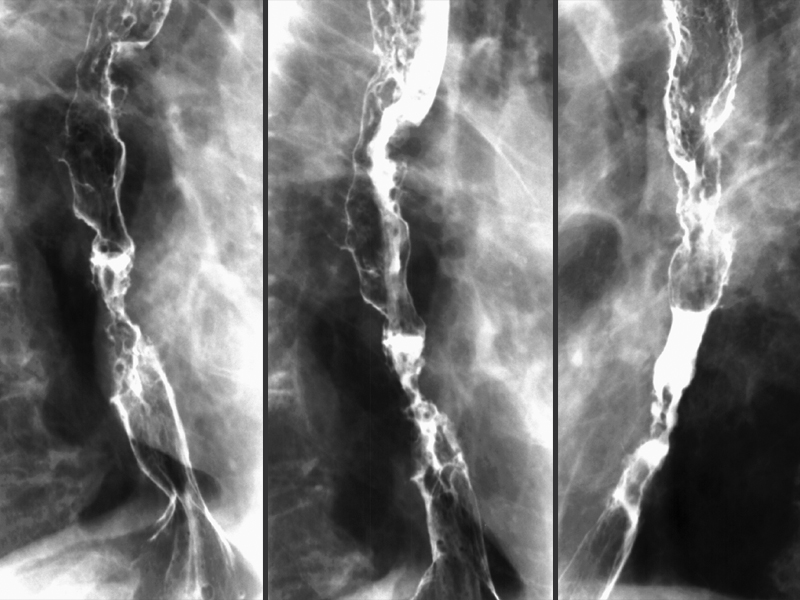 CARCINOMA
Tobacco, alcohol – major risk factors.
Majority are squamous type.
Adeno CA – lower part, longer segments. 
Symptomatic after 50-75% lumen obstructed.
Dysphagia, more to solids.
Widening of mediastinum, retrocardiac mass, widened azygoesophageal recess, tracheal deviation.
Infiltrating, irregular, polypoidal, ulcerative or varicoid mass. 
Narrowing of lumen, shouldering. 
Rat tail appearance.
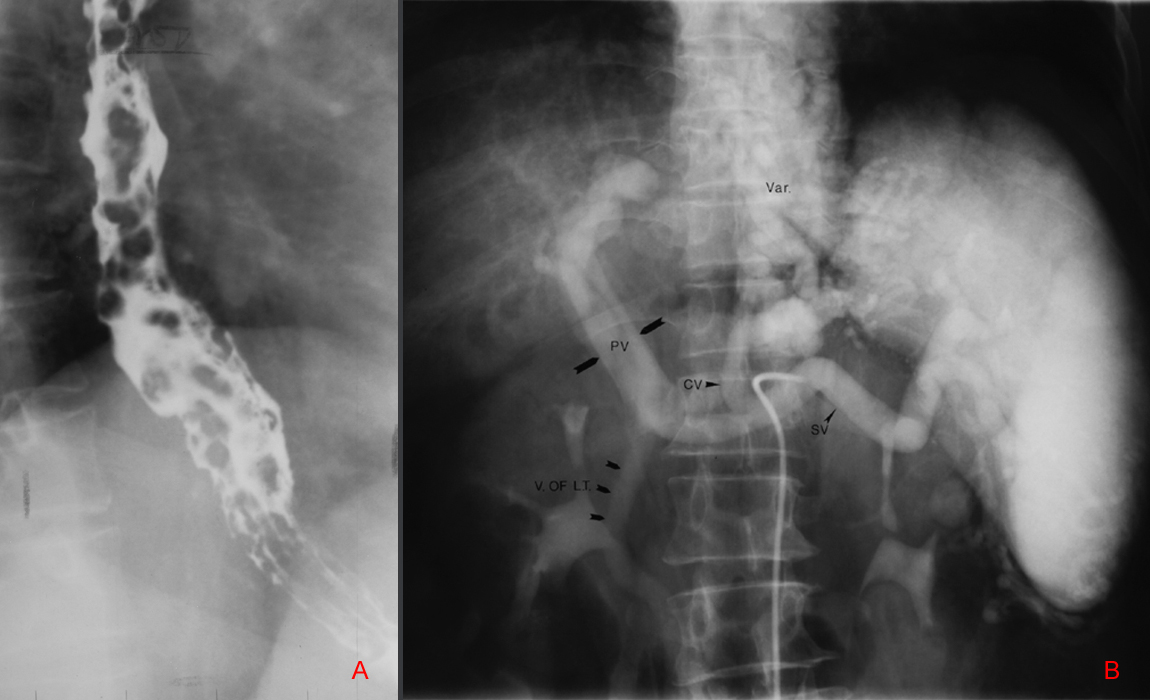 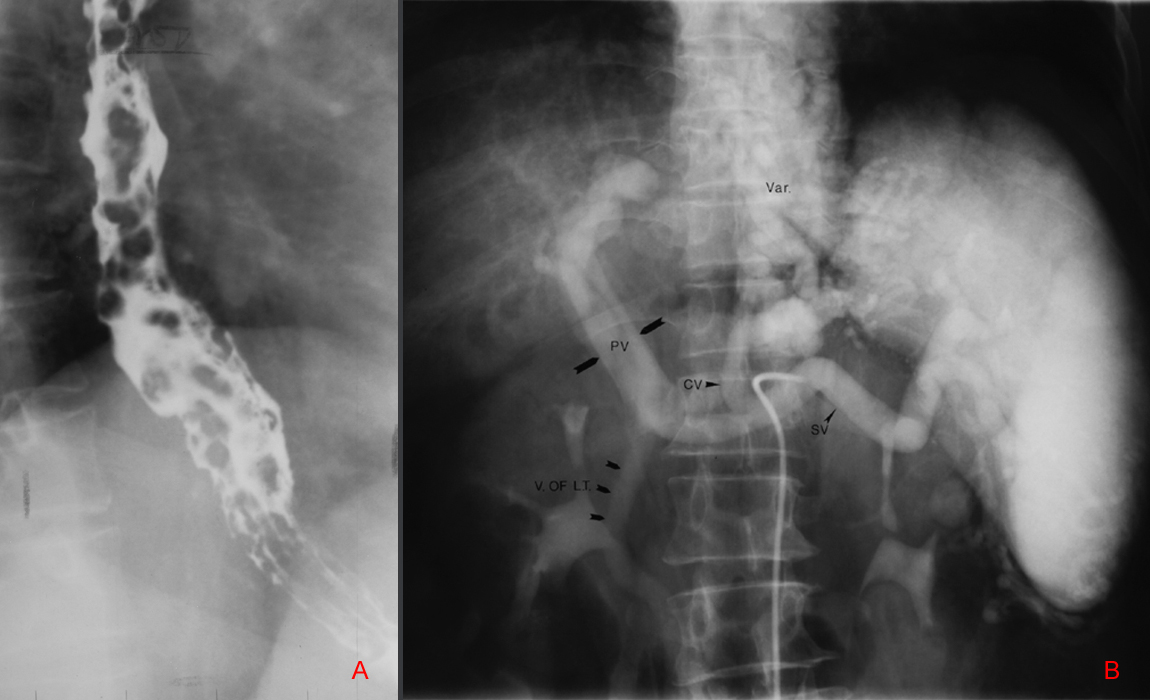 VARICES
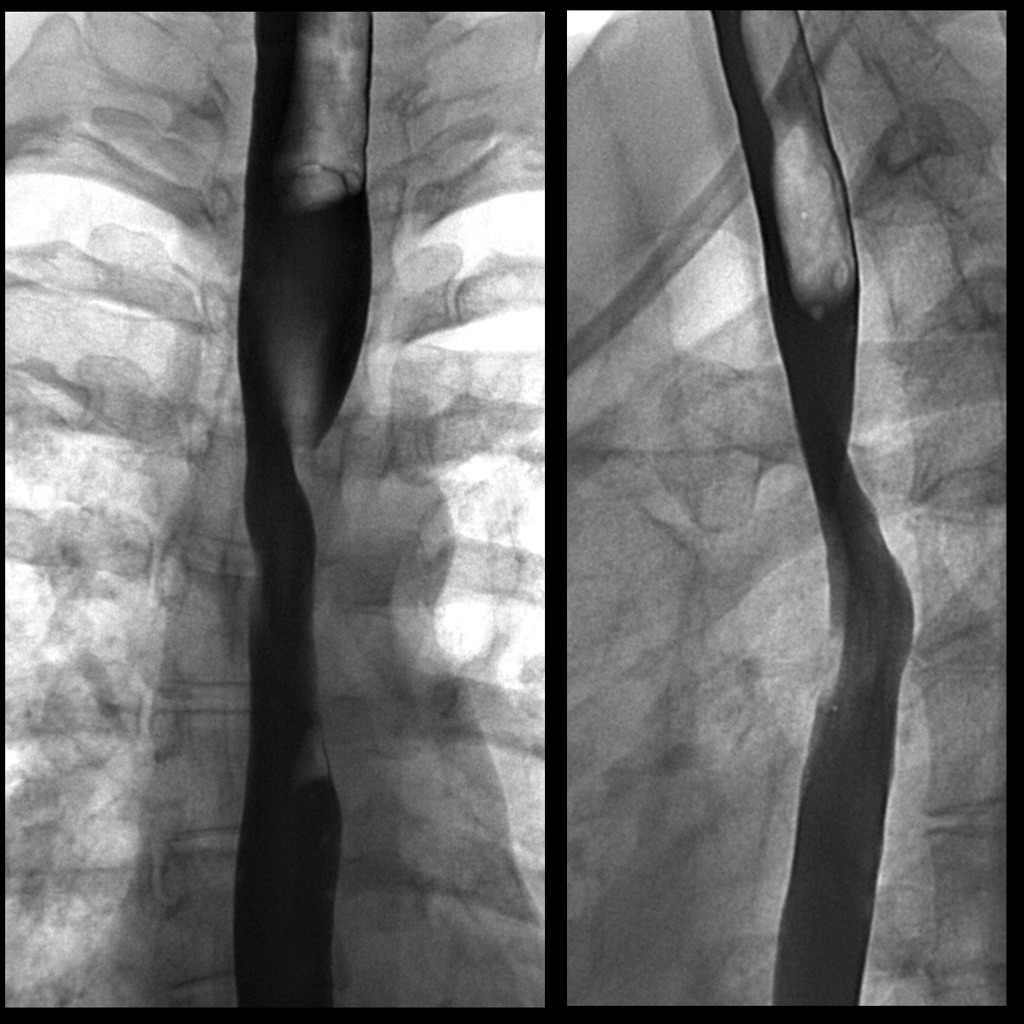 ABERRANT RIGHT SUBCLAVIAN ARTERY
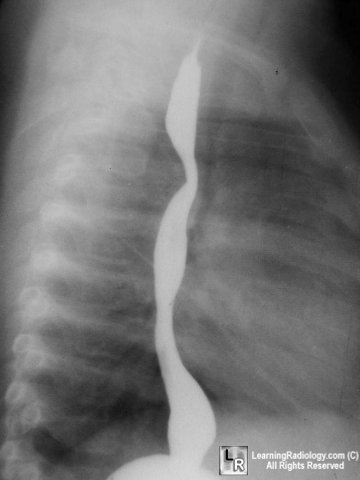 DOUBLE AORTIC ARCH
Persistence of R and L  IV branchial arches
Passes on both sides of trachea
Joins posteriorly behind esophagus
Right arch is larger and higher
Left arch is smaller and lower
Barium swallow shows bilateral impressions on frontal view and Posterior impression on lateral view
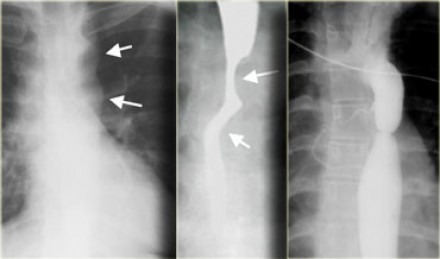 COARCTATION OF AORTA
THANK YOU..!!!